Les 7
Positief opvoeden
Leerjaar 2 – onderwijsassistent
Les 7
Wat is opvoeden?​
Basisvoorwaarden opvoeden ​
Veilige basis
Belonen en straffen
Contact met ouders​
Methodes deel 1
Methodes deel 2
Methode deel 3​
Toets ​
Planning aankomende weken​
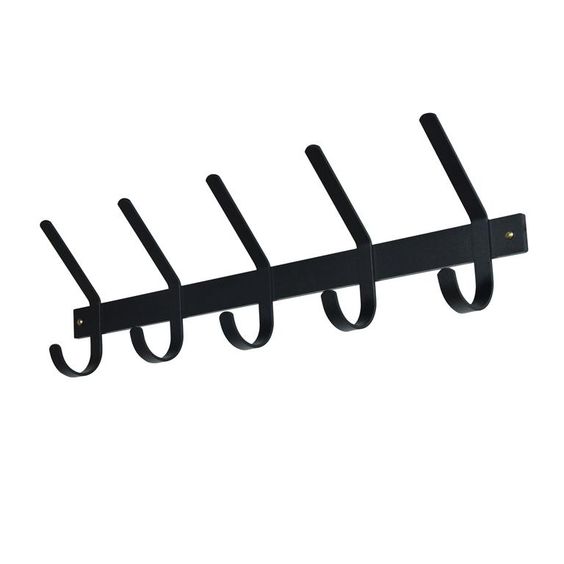 Vorige les?
Doelen les 7
Aan het eind van deze les kan de student:
Uitleggen wat Triple-P is.
Uitleggen wat de basisprincipes zijn
Uitleggen wat zelfregulatie te maken heeft met Triple-P
Benoemen welke 4 opvoedingsstragiënen horen bij Triple-P en kan dat uitleggen waarom.
4
Positief opvoeden
Wat is triple – P?
De naam 'Triple P' staat voor 'Positive Parenting Program' en is een methode voor opvoedingsondersteuning voor ouders met kinderen van 0 tot 16 jaar.
Waar zorgt Triple-P voor?
Positieve opvoedstijl
Communicatie tussen ouder / docent en kind
Omgaan met moeilijk gedrag
7
Basisprincipes positief opvoeden
Veilige en stimulerende omgeving bieden
Laten leren door  positieve ondersteuning
Aansprekende discipline hanteren
Realistische verwachtingen
Goed voor jezelf zorgen
8
Zelfredzaamheid 
	Zelf verantwoordelijkheid durven 	nemen zonder afhankelijk te zijn 	van wat anderen vinden of doen. 
Persoonlijk effectiviteit 
	Succes ervaringen opdoen. 
Zelf leiding kunnen geven
	wat is belangrijk? 
	wat wordt er verwacht?
Zelfregulatie en Triple-P
9
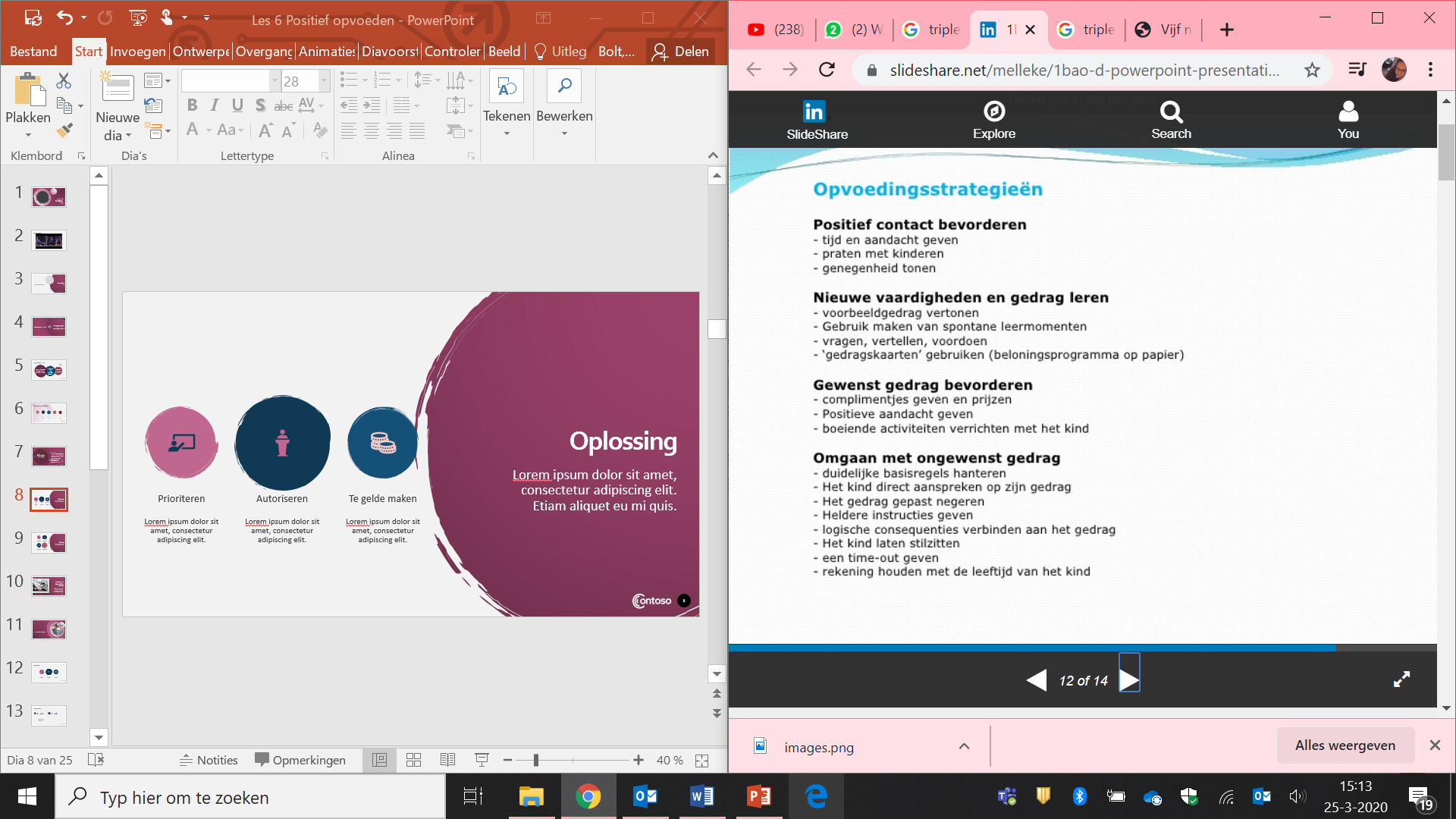 1.  Positief contact 	bevorderen 2. nieuwe vaardigheden 	en gedrag leren3. gewenst gedrag 	bevorderen4. omgaan met 	ongewenst gedrag
10
11
Leren voor de toets:
Bestudeer de PowerPoints goed, en leer de doelen van elke les.
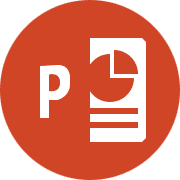 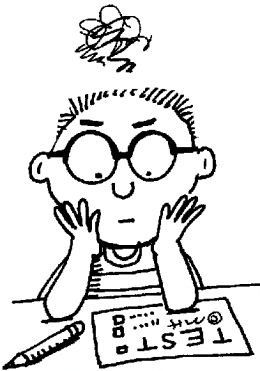 Opdracht 6/7 Poster afmaken
12
Doelen les 7
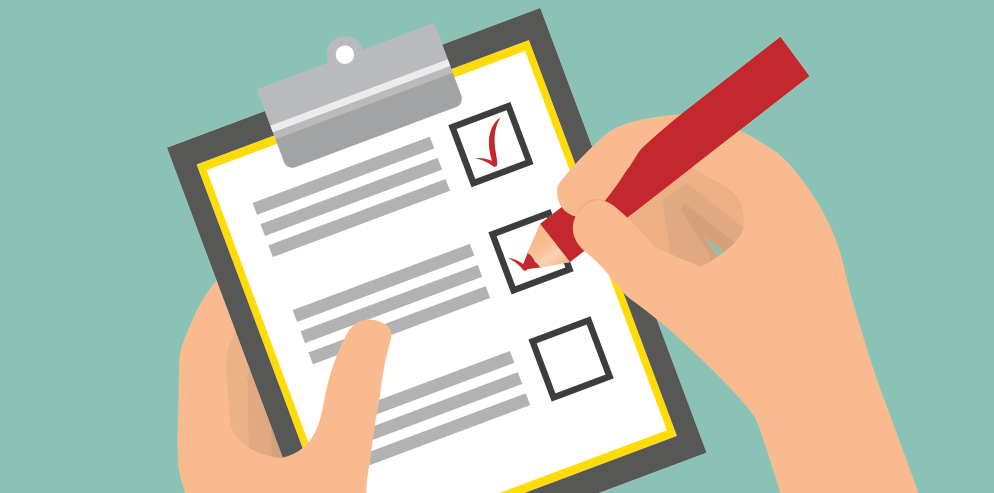 Aan het eind van deze les kan de student:
Uitleggen wat Triple-P is.
Uitleggen wat de basisprincipes zijn
Uitleggen wat zelfregulatie te maken heeft met Triple-P
Benoemen welke 4 opvoedingsstragiënen horen bij Triple-P en kan dat uitleggen waarom.
13